Fizika
9-sinf
Mavzu: 
Optik asboblar.

O‘qituvchi: Toshkent shahar Uchtepa tumani 
287-maktab fizika fani o‘qituvchisi
Xodjayeva Maxtuma Ziyatovna.
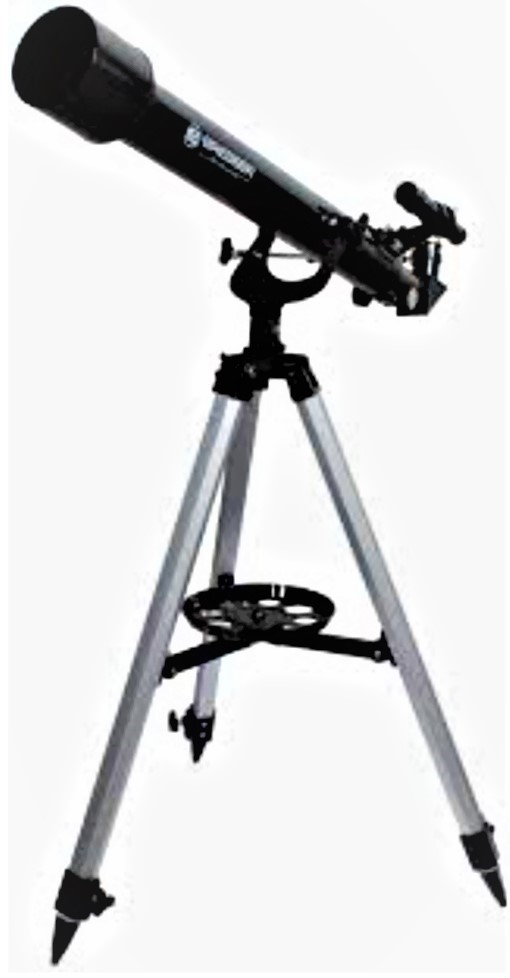 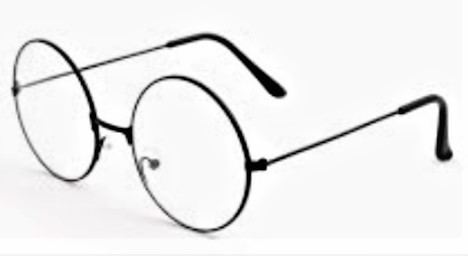 Linzalar
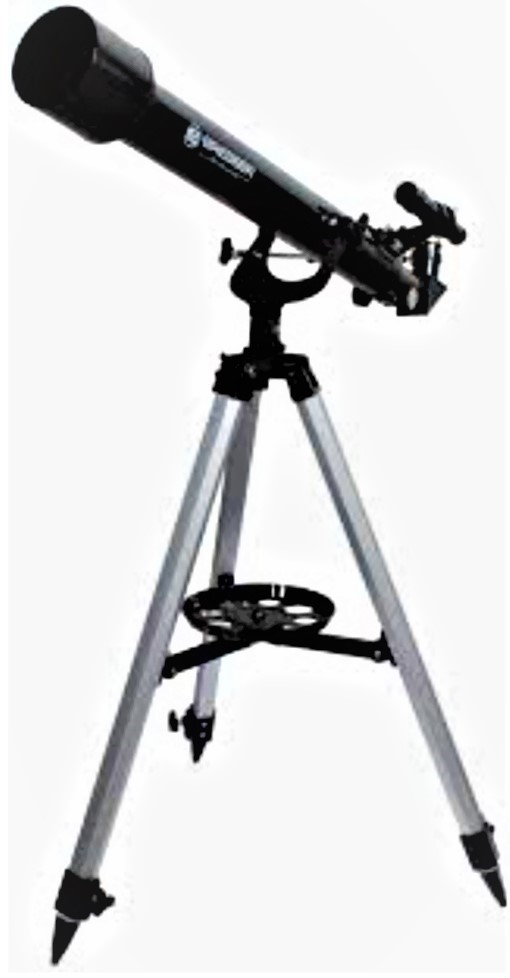 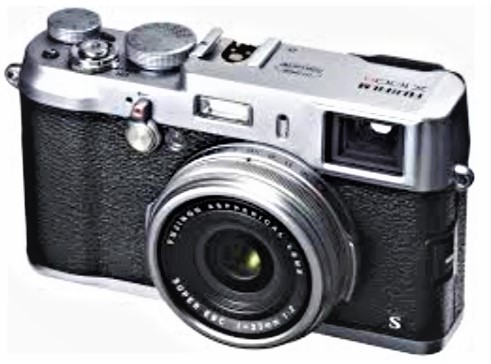 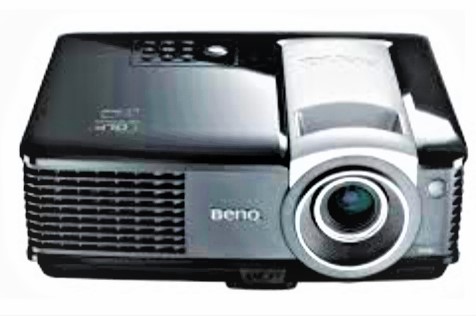 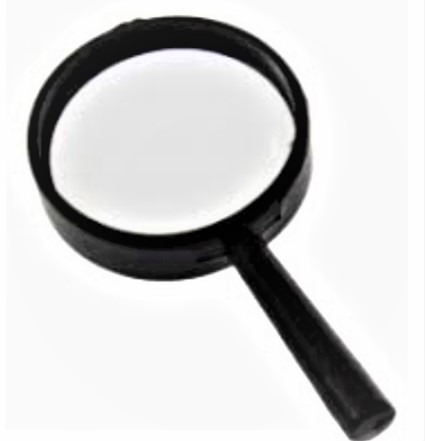 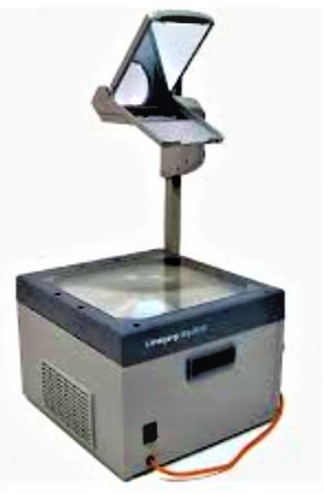 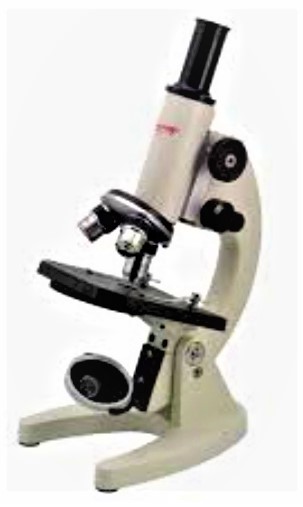 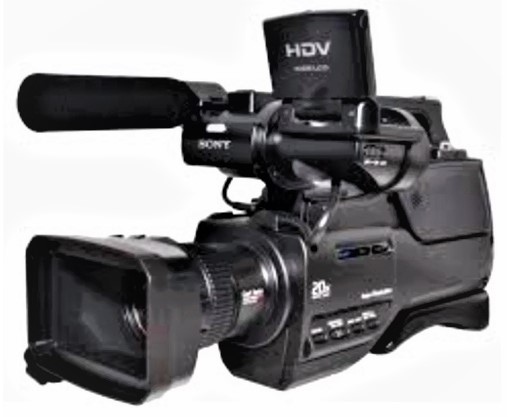 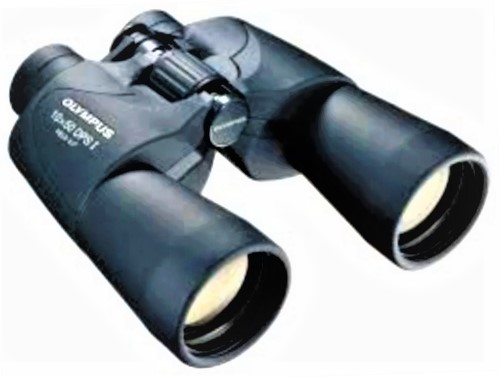 Lupa
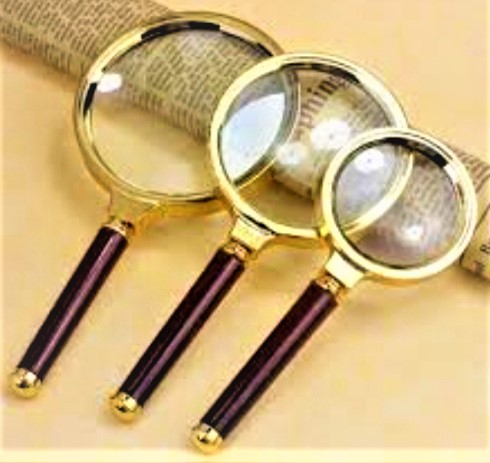 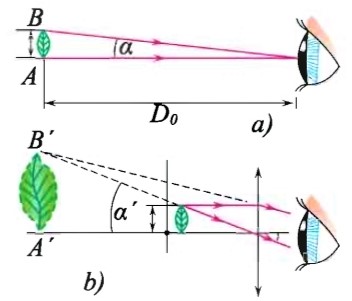 Fotoapparat
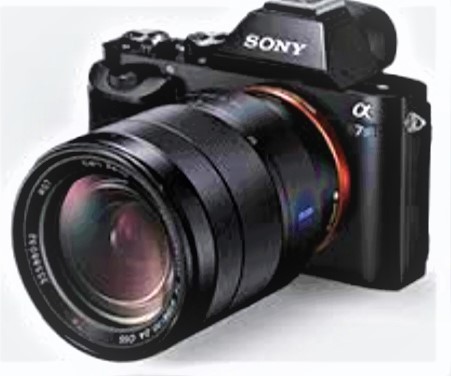 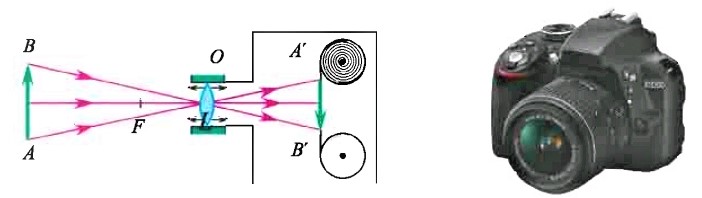 Mikroskop
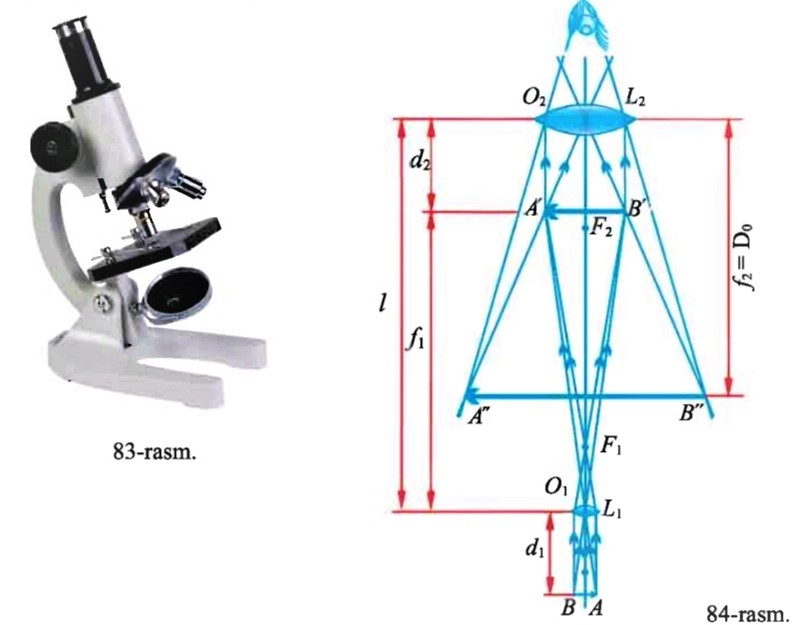 28-mashq 1-masala
Mustaqil bajarish uchun topshiriqlar
1. Mavzuni o‘qish va savollarga javob yozish. (153-bet)
2. 28-mashqning 2-3-masalasini yechish. (153-bet)